MODULE: OCENA: KONCEPCJA I METODOLOGIA
Didactic Unit D: Funkcjonowanie społeczne i zawodowe osób z niepełnosprawnością 
impairments and disability 
of functional impairments and disability
Wprowadzenie - społeczne funkcje nauki
Diagnostyczna (rozpoznanie)

Prognostyczna ( przewidywanie)

Instrumentalno – techniczna (oprzyrządowanie)

Humanistyczna ( miejsce człowieka w systemie)
Wprowadzenie - społeczne funkcje nauki cd.
Diagnoza pozwala zorientować się na mechanizmy życia, w tym socjalizację, środowisko i wartości, które można wykorzystać w procesie edukacji i rehabilitacji.
Prognozowanie pozwala nam przewidywać rozwój interesujących nas procesów i zjawisk, ich zmienność oraz weryfikację przyjętych hipotez.
Instrumentalną i techniczną funkcją jest środowisko metodologiczne (podstawa i założenia nauk, metody, techniki, środki realizacji wraz z całym instrumentarium i technologią stosowaną w edukacji i szkoleniach.
Funkcja humanistyczna ( uznawana we współczesnym świecie za najważniejszą) to ni mniej ni więcej jak próba odpowiedzi na pytanie, jakie miejsce w projektowanych procesach wyznaczamy dla człowieka?
Niepełnosprawność według Konwencji o prawach osób niepełnosprawnych ONZ z 2006r
Niepełnosprawność to długotrwała obniżona sprawność fizyczna, umysłowa, intelektualna lub sensoryczna, która  w interakcji z różnymi barierami może ograniczać pełne i efektywne uczestnictwo w życiu społecznym na równych zasadach z innymi obywatelami.
Wymiar organiczny niepełnosprawności
Somatyczne, fizyczne – choroba, uraz, zburzenie (disease disorder) – uszkodzenie, dysfunkcja, odchylenie w stanie zdrowia (impairment)] 
Uszkodzenie sensoryczne wzroku, słuchu; układu kostnego lub mięśniowego; 
Niedowłady kończyn, mózgu lub Ośrodkowego Układu Nerwowego.
Wymiar psychologiczny niepełnosprawności
Zaburzenie aktywności,
Ograniczenie doświadczeń i kompetencji (disability),
zaburzenia percepcji, myślenia, komunikowania się, motoryki, emocji
 ustosunkowania personalne,
Wymiar społeczny niepełnosprawności
Ograniczenie, upośledzenie funkcjonowania w rolach społecznych (handicap);
Niesamodzielność fizyczna, 
Osłabienie orientacji w otoczeniu, 
Zaburzenia komunikacji interpersonalnej, 
Utrudnienia w wykonywaniu zadań życiowych,
Zachowania aspołeczne i antyspołeczne
Inne
Płaszczyzny analiz niepełnosprawności
Płaszczyzna medyczna; (rehabilitacyjna)
Płaszczyzna prawna; (formalna)
Płaszczyzna socjologiczna (socjotechniczna)
Płaszczyzna pedagogiczna (najszersza- resocjalizacyjna, rewalidacyjna, rehabilitacyjna, ortodydaktyczna; terapeutyczna)
Płaszczyzna psychologiczna. (psychotrapeutyczna
Rodzaje niepełnosprawności
Uszkodzenie narządów wzroku i słuchu, uszkodzenia mowy, 
Narządu ruchu, 
Narządów wewnętrznych 
Układu nerwowego. 

Wszystkie te zaburzenia mogą występować jako niepełnosprawność jednorodna bądź niepełnosprawność sprzężona
Terminologia
W angielskich słownikach jako synonimy niepełnosprawności czytamy: ailment, defect, impairment, infirmity, injury, affliction, detriment, disqualification, drawback, inability, incapacity, incompetency, inexperience, invalidity, lack, unfitness, weakness
Jako antonimy natomiast: health, strength, ability, advantage, benefit, extra, fitness (zob. https://www.thesaurus.com/browse/disabilities, dostęp z dnia 25.01.2020) w Polsce zob. Np. https://synonim.net/synonim/niepe%C5%82nosprawno%C5%9B%C4%87 
W latach 60 XXw. w klasyfikacji niepełnosprawności intelektualnej używano trzech stopni: debil, imbecyl, idiota 
Dzisiaj mówimy raczej o osobach z niepełnosprawnością podobnie jak o osobach z chorobami przewlekłymi lub „Z” częstymi bólami np. głowy.
Możemy mówić o osobach z:
Niedowidzeniem i niewidzących
Niedosłyszeniem i głuchotą 
Niesprawnością ruchową i z chorobami przewlekłymi
Niedostosowaniem społecznym
Niepełnosprawnością intelektualną
Możliwe są także inne klasyfikacje oraz różnice w nazewnictwie wynikające z specyfiki danego języka
Każda z niepełnosprawności generuje specyficzne problemy w funkcjonowaniu danej grupy oraz postawy otoczenia społecznego
W najtrudniejszej sytuacji są zawsze te osoby, które mają problemy w komunikacji społecznej lub w funkcjonowaniu intelektualnym
Ewolucyjnie możemy mówić o następujących postawach wobec osób z niepełnoprawnościami zwłaszcza z grupy z zaburzeniami w funkcjonowaniu umysłowym:
Eliminacja 
Izolacja
Segregacja 
Integracja
Inkluzja
Warto zwrócić uwagę na współczesne konteksty
Eliminacja – np. kwestia aborcji w przypadku zagrożenia niepełnosprawnością dziecka, czy dopuszczalność eutanazji
Izolacja – np. konieczność izolacji pacjentów w niektórych chorobach psychicznych, tam gdzie współczesna medycyna nie znajduje rozwiązań
Segregacja – np. szkoły specjalne i inne miejsca specjalistycznego wspomagania są segregacyjne
Integracja – np. kwestie dyskryminacji w integracji 
Inkluzja – np. wiele środowisk ma zastrzeżenia do jakości pomocy osobom z niepełnosprawnościami w warunkach inkluzji
Jakie zatem rozwiązania?????
Paradygmaty w naukach społecznych
Paradygmat społeczny niepełnosprawności
Paradygmat normalizacyjny
Paradygmat emancypacyjny
Paradygmatu jakościowy
Paradygmat społeczny - Zakłada się, że niekorzystna sytuacja, w której znajduje się osoba niepełnosprawna, wynika nie tylko z jej indywidualnych dysfunkcji, ale w wyniku niekorzystnych warunków społecznych
Krause, Kraków 2010,
Paradygmat społeczny cd.
Zgodnie ze społecznym paradygmatem niepełnosprawność interpretowana jest w „szerokich i zmiennych uwarunkowaniach społeczno-kulturowych”. Stoi on w opozycji do medycznych i indywidualnych modelów niepełnosprawności, w których problemy osób niepełnosprawnych są bezpośrednią konsekwencją ich choroby lub kalectwa, a działania podejmowane wobec osób z niepełnosprawnością mają dążyć do przystosowania jej do warunków, w jakich żyją inni.

T. Żółkowska, Warszawa-Kraków, 2004,
Paradygmat społeczny cd.
Paradygmat społeczny zakłada, że niekorzystna sytuacja, w jakiej znajduje się osoba z niepełnosprawnością wynika nie tylko z jej indywidulanych dysfunkcji, ale jest konsekwencją niekorzystnych uwarunkować społecznych. Problem niepełnosprawności lokowany jest zatem nie tylko w wewnętrznych uwarunkowaniach rozwoju i funkcjonowania człowieka, ale staje również problemem społecznym. „Brak społecznego sukcesu” może mieć zatem przyczyny tkwiące poza osobą z niepełnosprawnością, i być zlokalizowany w bardziej niekorzystnych, w porównaniu z pozostałą częścią społeczeństwa, warunkach jej funkcjonowania.
B. Cytowska, Kraków 2012
Paradygmat normalizacyjny. Opozycja do segregacji i marginalizacji
Zastosowanie środków maksymalnie zgodnych z normą kulturową, w celu zainicjowania, i/lub podtrzymania zachowania  i cech jednostki odpowiadającym w jak największym stopniu standardom kulturowym.

W. Wolfensberger, The Principle of Normalisation in Human Services, Toronto 1972,.
Normalizacja cd.
Życie i organizowanie doświadczeń w otwartym środowisku, bez segregacji i izolowania;
Zapewnienie osobie z niepełnosprawnością wsparcia rozwojowego od narodzin do późnej starości;
Możliwie rzetelne rozpoznawanie i wykorzystywanie potencjału rozwojowego osoby z niepełnosprawnością;
Budowanie wzajemnych kontaktów z osobami sprawnymi w relacjach dialogowych, opartych na życzliwości i akceptacji;
Zapewnienie warunków odpowiedniej jakości życia, poczucia własnej wartości i podmiotowego traktowania.


J. Głodkowska, Warszawa - 2012
Paradygmat emancypacyjny
Tradycyjnie emancypacja rozumiana jest jako „wyzwalanie się” jednostki lub grup społecznych z jakiś ograniczeń
W naukach społecznych działalność emancypacyjną można określić jako koncepcję działań autonomicznych jednostki lub wspomagania jej rozwoju poprzez kształtowanie świadomości krytycznej, otwartej
Wobec osób z niepełnosprawnościami emancypację postrzegamy w kontekście amerykańskiej proklamacji z 1990 (czyt. niżej)
Paradygmat jakościowy
Jest związany przede wszystkim z pojęciem „jakość życia”
„Quality of life (QOL) is an overarching term for the quality of the various domains in life. It is a standard level that consists of the expectations of an individual or society for a good life. These expectations are guided by the values, goals and socio-cultural context in which an individual lives”. (zob. https://en.m.wikipedia.org/wiki/Quality_of_life, w Polsce zob. Np. https://encyklopedia.pwn.pl/haslo/jakosc-zycia;3916390.html dostęp z dnia 25.01.2020)
Wobec osób z niepełnosprawnościami wiąże się z aspektami normalizacyjnymi ale także z konkretnymi udogodnieniami jak np. protezy, syntetyzatory mowy i inne (więcej przykładów poniżej)
Pojęcie podmiotowości i autonomii
Podmiotowość osoby z niepełnosprawnością jest nastawiona obecnie na ujmowanie człowieka jako niepowtarzalnej jednostki ze wszystkimi jej mocnymi i słabymi stronami, mającej prawo do samorealizacji i rozwoju w integracji z innymi ludźmi
 Autonomia natomiast ujawnia się, gdy człowiek może realizować własne, podmiotowe działania. 
Autonomia jest pojęciem szerszym niż samodzielność. Dotyczy bowiem nie tylko sposobów działania, ale swoim zakresem obejmuje zarówno niezależność w działaniu, jak i niezależność psychiczną oraz prawną.
ŚRODOWISKOWE WYZNACZNIKI ROZWOJU AUTONOMII
1. Zachowania wychowawcze rodziców i opiekunów:
akceptujące
charakteryzujące się empatycznym zrozumieniem
wyzwalające
przekazujące wartości.
2. Aktywny udział w życiu, intencjonalne rozwijanie umiejętności
udział w obowiązkach domowych 
kontakty z różnorodnym środowiskiem społecznym (pełno i niepełnosprawnym)
terapie i treningi.
3. Wsparcie
emocjonalne 
informacyjne,
instrumentalne
OSOBISTE WYZNACZNIKI ROZWOJU AUTONOMII
1. Poznawcze
	samoświadomość, 
	samoakceptacja, 
	poczucie własnej wartości;
2. Instrumentalne
	umiejętności społeczne: empatia, komunikowanie się, wgląd społeczny
	umiejętność radzenia sobie z problemami m.in. poszukiwanie informacji, zwracanie się o pomoc
	umiejętność korzystania ze wsparcia emocjonalnego i informacyjnego
Read
Można mówić o pewnego rodzaju opozycji dwóch modeli medycznego i biopsychospołecznego w kontekście niepełnosprawności (zob. np. https://www.ncbi.nlm.nih.gov/pmc/articles/PMC1466742/ accessed on 21.01.2020) po polsku zob. Np. https://destrudo.pl/model-biomedyczny-biopsychospoleczny/ 

Komplementarne koncepcje: Konteksty niepełnosprawności(see:  https://plato.stanford.edu/entries/disability/ accessed on 21.01.2020)

Empowerment – (see e.g. https://www.ncbi.nlm.nih.gov/pmc/articles/PMC6065127/ accessed on 21.01.2020); https://www.themindfulword.org/2014/creating-better-society-importance-empowering-people-disabilities/) accessed on 21.01.2020) po Polsku zob. np. http://www.osl.org.pl/slowniczek-osl/
Read
Emancypacja– (zob. http://13379618.weebly.com/  dostęp z dnia 25.01.2020
Po Polsku zob np. https://sjp.pwn.pl/sjp/emancypacja;2457164.html 

https://www.researchgate.net/publication/320634738_Pedagogika_emancypacyjna_a_pedagogika_specjalna_-_kluczowe_kategorie_w_emancypacyjnym_dyskursie_niepelnosprawnosci 



essed on 21.01.2020)
Normalizacja  – (zob. https://en.wikipedia.org/wiki/Normalization_(people_with_disabilities) 
a
https://www.disabilitymuseum.org/dhm/lib/detail.html?id=1941&page=all) 

Po Polsku zob. Np. http://www.edukacja.edux.pl/p-27208-pojecie-istota-integracji-i-normalizacji.php 

http://bazhum.muzhp.pl/media//files/Niepelnosprawnosc/Niepelnosprawnosc-r2011-t-n5/Niepelnosprawnosc-r2011-t-n5-s85-93/Niepelnosprawnosc-r2011-t-n5-s85-93.pdf  dostęp z dnia 25.01.2020







ccessed on 21.01.2020)
Selected legal acts
Declaration from Madrid 2002– see. https://democracy.islington.gov.uk/Data/Annual%20Council/200305131930/Agenda/$THE%20MADRID%20DECLARATION%20REPORT.doc.pdf or in psychiatric practice https://www.wpanet.org/current-madrid-declaration accessed on 22.01.2020
Po Polsku: http://www.niepelnosprawni.pl/ledge/x/1878 
UN Convention 2006– (see. https://www.un.org/disabilities/documents/convention/convoptprot-e.pdf, accessed on 22.01.2020
Po Polsku: https://www.pfon.org/dokumenty-i-publikacje/dokumenty-miedzynarodowe/91-konwencja-onz-o-prawach-osob-niepelnosprawnych 
Human rights - https://www.ohchr.org/en/hrbodies/crpd/pages/gc.aspx accessed on 22.01.2020
Przykłady video
People with Disabilities Face Barriers. Inequality Shouldn't Be One of Them. https://www.youtube.com/watch?v=ure8Lrbh5HY  accessed on 23.01.2020 




Stella Young: I’m not your inspiration, thank You very much
https://www.ted.com/talks/stella_young_i_m_not_your_inspiration_thank_you_very_much accessed on 23.01.2020 



Sue Austin: See diving…in a wheelchair
https://www.ted.com/talks/sue_austin_deep_sea_diving_in_a_wheelchair#t-151440 accessed on 23.01.2020 


W części powyższych materiałów możliwe jest włączenie polskich napisów
Przykłady video cd.
Emilie Weight: 3 things I learned from my intellectually disabled son
https://www.ted.com/talks/emilie_weight_3_things_i_learned_from_my_intellectually_disabled_son accessed on 22.01.2020 
Rosie King: How autism feed me to be myself
https://www.ted.com/talks/rosie_king_how_autism_freed_me_to_be_myself accessed on 22.01.2020 
Elise Roy: When we design for disability, we all benefit
https://www.ted.com/talks/elise_roy_when_we_design_for_disability_we_all_benefit accessed on 22.01.2020
Pawan Sinha: How brains learn to see
https://www.ted.com/talks/pawan_sinha_how_brains_learn_to_see accessed on 22.01.2020
W części powyższych materiałów możliwe jest włączenie polskich napisów
Paradygmat humanistyczny - podsumowanie
Wyjście od epoki renesansu, to jest od rozpowszechniania idei o uprzywilejowaniu człowieka we wszechświecie, kulcie rozumu, inteligencji i woli działania
Odwoływanie się do normatywności kształcenia klasycznego
Podkreślanie ludzkiej duchowości ustrukturyzowanej w sensy i wartości, reprezentowane w wytworach społeczno-kulturowych
 Filozoficzne podłoże ludzkiego bytu i człowieczeństwa
Orientacje wokół pedagogiki emancypacyjnej i antyautorytatywnej
Krytyczna analiza rzeczywistości.
(zob. Krause 2010 str. 114)
Paradygmat humanistyczny – podsumowanie cd.
Zwrócenie uwagi na problematykę osób kalekich
Wzrost zainteresowania „Innym” - włączenie tej problematyki w dyskurs społeczny i publiczny
Przeciwdziałanie marginalizacji i wykluczeniu - Inny w pedagogice humanistycznej staje się mniej inny
Osoba niepełnosprawna jako przedmiot troski pedagogicznej
Silny rozwój pedagogiki miłości
Rozwój koncepcji ochronnych i wspierających ludzi kalekich i chorych
Postępujące upodmiotowienie osób niepełnosprawnych
Zmiana podejścia do osób niepełnosprawnych, wykształcenie się humanistycznych postaw wobec nich, empatii wobec ludzkiego cierpienia
(zob. Krause 2010 str. 117)
Aspekty praktyczne
Idea uczenia się „Przez całe życie” jest ważnym aspektem organizacji życia również dla osób  niepełnosprawnych
Rozwój form wczesnego wspomagania rozwoju staje się stałym elementem wspomagania osób z niepełnosprawnościami
W Europie rozwijają się formy samodzielnego i niezależnego życia dorosłych osób z niepełnosprawnościami
Rozwija się „Tanatopedagogika” – wraz z doświadczeniami płynącymi z hospicjów dostrzega się potrzebę jakości życia w starości, chorobie i godnego umierania
Aspekty praktyczne cd.
W latach sześćdziesiątych dwudziestego wieku  wraz z początkiem ruchu konsumenckiego w USA powstaje ruch "Independent living - Niezależne Życie".  Ma on zastąpić koncepcje integracji, normalizacji i rehabilitacji tworzone przez różnego rodzaju specjalistów nowym paradygmatem opracowywanym przez samych niepełnosprawnych (zob. http://www.edf-feph.org/independent-living-social-services, dostęp z dnia 25.01.2020)
„Niezależne życie” więc to pewnego rodzaju filozofia, sposób patrzenia na niepełnosprawność i społeczeństwo a także światowy ruch osób niepełnosprawnych, którzy pracują na rzecz samostanowienia, szacunku do siebie i równych szans. Zakłada się w niej, że ​​osoby niepełnosprawne są najlepszymi ekspertami w zakresie swoich potrzeb, chodzi więc wyłącznie o wypracowanie kanałów komunikacji aby ten głos mógł być słyszalny. Ważnym założeniem jest także przyjęcie, że istotą tych procesów  jest inkluzja - włączenie bez względu na diagnozę, co znacząco zmienia perspektywy dla wielu osób ze znacznym i głębokim stopniem niepełnosprawności oraz może mieć duży wpływ choćby na procesy związane orzecznictwem. 
(zob. Amy S. Hewitt, Kelly M. Nye-Lengerman - Community Living and Participation for People With Intellectual and Developmental Disabilities, Waszyngton, AAIDD, 2019)
Niezależne życie
Co to jest niezależne życie?
https://www.dcrc.co/independent-living/ dostęp z dnia 22.01.2020)
Po Polsku: https://www.rpo.gov.pl/sites/default/files/Materia%C5%82%20na%20spotkanie%202.%20Niezale%C5%BCno%C5%9B%C4%87,%20praca,%20warunki%20%C5%BCycia.pdf 
Jakie są różnice pomiędzy życiem niezależnym a wspomaganym?
https://www.seniorliving.org/compare/assisted-living-vs-independent-living/ dostęp z dnia 22.01.2020)
Po Polsku trudno znaleźć materiały na ten temat, zob. Np..: http://www.aps.edu.pl/media/2129645/zatrudnienie_wspomagane_e-book.pdf
Przykłady video:
Independent living with a disability

https://www.youtube.com/watch?v=N-1woWYfp18

Independent living for people with disabilities
https://www.youtube.com/watch?v=g9WEmwA80IE


Proud to be independent: Living with an intellectual disability
https://www.youtube.com/watch?v=pjoftlBeMGI

Let's Talk About Intellectual Disabilities: Loretta Claiborne at TEDxMidAtlantic

https://www.youtube.com/watch?v=0XXqr_ZSsMg 

accessed on 22.01.2020)
Self advocacy
What are some self advocacy skills?
https://www.parentcenterhub.org/priority-selfadvocacy/  (accessed on 22.01.2020)
Po Polsku: https://www.rpo.gov.pl/pl/content/o-self-adwokaturze-czyli-wystepowaniu-we-wlasnym-imieniu-przez-osoby-z-niepelnosprawnoscia 
http://www.psouutomaszow.pl/dzialalnosc/pozostale-formy-dzialalnosci/platforma-self-adwokatow 
  Self advocacy skills
https://www.teachspeced.ca/self-advocacy-skills (accessed on 22.01.2020)

What are the different types of self advocacy?
http://www.ncfdadvocate.org.uk/index.php/services/different-types-of-advocay 
http://cedwvu.org/resources/types-of-advocacy/ 
http://www.aboutlearningdisabilities.co.uk/advocacy-for-individuals-with-learning-disabilities.html (accessed on 22.01.2020)
Przykłady video:
What is Self-Advocacy?
https://www.youtube.com/watch?v=sOX3LWUD2_g

https://www.youtube.com/watch?v=CdzipgdaRvE 

Po Polsku trudno znaleźć mteriały video na dobrym poziomie merytorycznym, zob. np.: https://www.youtube.com/watch?v=jID7-ho9wTY

Self Advocacy- A State Of Mind | Abby Edwards

https://www.youtube.com/watch?v=CqtO3cvdom8

https://www.youtube.com/watch?v=Lb-BhtZHvWk 


Teresa Moore - Self Advocacy

https://www.youtube.com/watch?v=lo76V5aoe0I

https://www.youtube.com/watch?v=h5-T1fFN5SA 
(accessed on 22.01.2020)
Znaczenie dobrego  funkcjonowania w środowisku społecznym i zawodowym – wybrane elementy
W zależności od rodzaju niepełnosprawności potrzeby osób z niepełnosprawnością są różne, od samodzielności i niezależności do prawie całkowitego wsparcia. Potrzeby można grupować według następujących zagadnień:
Samodzielne i niezależne mieszkanie
Praca zawodowa
Życie w partnerstwie i aktywność seksualna
Obywatel z niepełnosprawnością
Independent place to live - examples of good practice
Australijska organizacja ORANA (https://www.oranaonline.com.au/your-future/housing/ - dostęp z dnia 16.07.2019. 
Wsparcie jest dopasowane do decyzji samej osoby z niepełnosprawnością, może to więc być może być niewielka liczba godzin tygodniowo czy miesięcznie z określonym zakresem pomocy do całkowitej pomocy we wszystkich czynnościach. 
Pomoc dotyczy codziennych czynności i może obejmować gotowanie i zakupy, wsparcie w higienie osobistej (w tym prysznica i ubierania się), ogólnej bankowości osobistej (praca w ramach budżetu), zarządzanie pisemną komunikacją ze światem zewnętrznym, organizowanie i uczestnictwo w wizytach lekarskich w tym u stomatologa oraz zarządzanie lekami, koordynacja innych form, np. przygotowywanie posiłków i sprzątanie itd. 
Organizacja zapewnia także programy szkoleniowe realizowane w małych grupach lub nawet 1 : 1, w zakresie np: Bezpieczne gotowanie, Budżet i obsługa pieniędzy, Technologie informacyjne i komunikacyjne, Nauka jak tworzyć pełne szacunku i bezpieczeństwa relacje, Nauka w zakresie samodzielnego mieszkania, Odżywianie i zdrowy tryb życia, itd..
(zob. https://www.oranaonline.com.au/your-future/housing/community-accomodation/ https://www.oranaonline.com.au/your-future/housing/independent/ - dostęp z dnia 26.01.2020., zob. także http://www.drilluk.org.uk/ , https://www.independentliving.org/toolsforpower/tools11.html , dostęp z dnia 26.01.2020).
Samodzielne i niezależne mieszkanie – przykłady dobrych praktyk cd.
1. Funkcje samodzielnego mieszkania – rozwiązania niemieckie:	
Mieszkanie jako bezpieczna przestrzeń do życia i osłona od świata zewnętrznego czyli od czynników pogodowych oraz innych ludzi, a nawet miejsce ukrycia, życia bez zakłóceń i konieczności uzasadniania lub wyjaśniania czegokolwiek. Spełnia funkcję stabilizującą dla danej osoby i budzi poczucie odpowiedzialności, 
Mieszkanie jako miejsce stabilizacji i dokonywania ważnych wyborów. Miejsce odpoczynku ale jest tu ważna także kwestia aranżowania tej przestrzeni dla swoich potrzeb, budowanie poczucia zaufania do swoich decyzji. To sfera życia, którą w dużej mierze może i powinna zaprojektować sama osoba z niepełnosprawnością co daje możliwość racjonalizacji swoich potrzeb do możliwości finansowych i obowiązujących przepisów, 
Mieszkanie jako przestrzeń do komunikacji i współpracy z innymi czyli budowa delikatnej sfery osobistego funkcjonowania mieszkańców pomiędzy sobą, wypracowywanie mechanizmów asertywnych zachowań i budowy sfery intymnej oraz życia wspólnotowego w tym w partnerstwie z inną osobą, 
Mieszkanie jako przestrzeń do reprezentacji swojego statusu społecznego, pewnej demonstracji społecznej, symbolu statusu,  
(zob. C. Michels - Ambulatoryjne mieszkanie dla osób z niepełnosprawnością (umysłową), https://d-nb.info/1038224802/34, dostęp z dnia 17.07.2019, zob. także:  Amy S. Hewitt, Kelly M. Nye-Lengerman - Community Living and Participation for People With Intellectual and Developmental Disabilities, Waszyngton, AAIDD, 2019).
Praca zawodowa
Praca, zatrudnienie i związane z tym zarabianie pieniędzy a więc możliwość prowadzenia samodzielnego życia oraz założenia własnej rodziny jest immanentnie wpisane w życiorys prawie każdego dorosłego człowieka na ziemi. Zatrudnienie stanowi więc ważny element pozycji społecznej, pewnej stabilizacji i połączonych z tym komponentów psychologicznych i społecznych związanych z poczuciem własnej wartości, możliwościami realizacji aspiracji życiowych a także z możliwościami zapewnienia sobie i innym rozrywki czyli mówiąc ogólnie jest powiązane z tym wszystkim co definiujemy w kategoriach jakości życia człowieka. 
Wydaje się, że niski procent osób bezrobotnych jest ciągle jeszcze wskaźnikiem dynamiki rozwoju każdej społeczności choć wraz z procesami zmian zwłaszcza w obszarze technologii i robotyzacji przemysłu, maszyny zaczynają zastępować człowieka i w związku z tym praca zaczyna nabierać zupełnie innego znaczenia, staje się pewnego rodzaju przywilejem a także generowane są nowe, nieznane dotychczas problemy związane z koniecznością organizacji społeczeństw na zupełnie nowych warunkach czyli z dużą ilością osób bezrobotnych i konsekwencjami tego zjawiska 
(zob. np. Harari Y.N. - Homo Deus. https://www.ynharari.com/book/homo-deus/. https://www.ynharari.com/book/homo-deus/ dostęp z dnia 25.01.2020
Schemat rehabilitacji społeczno - zawodowej
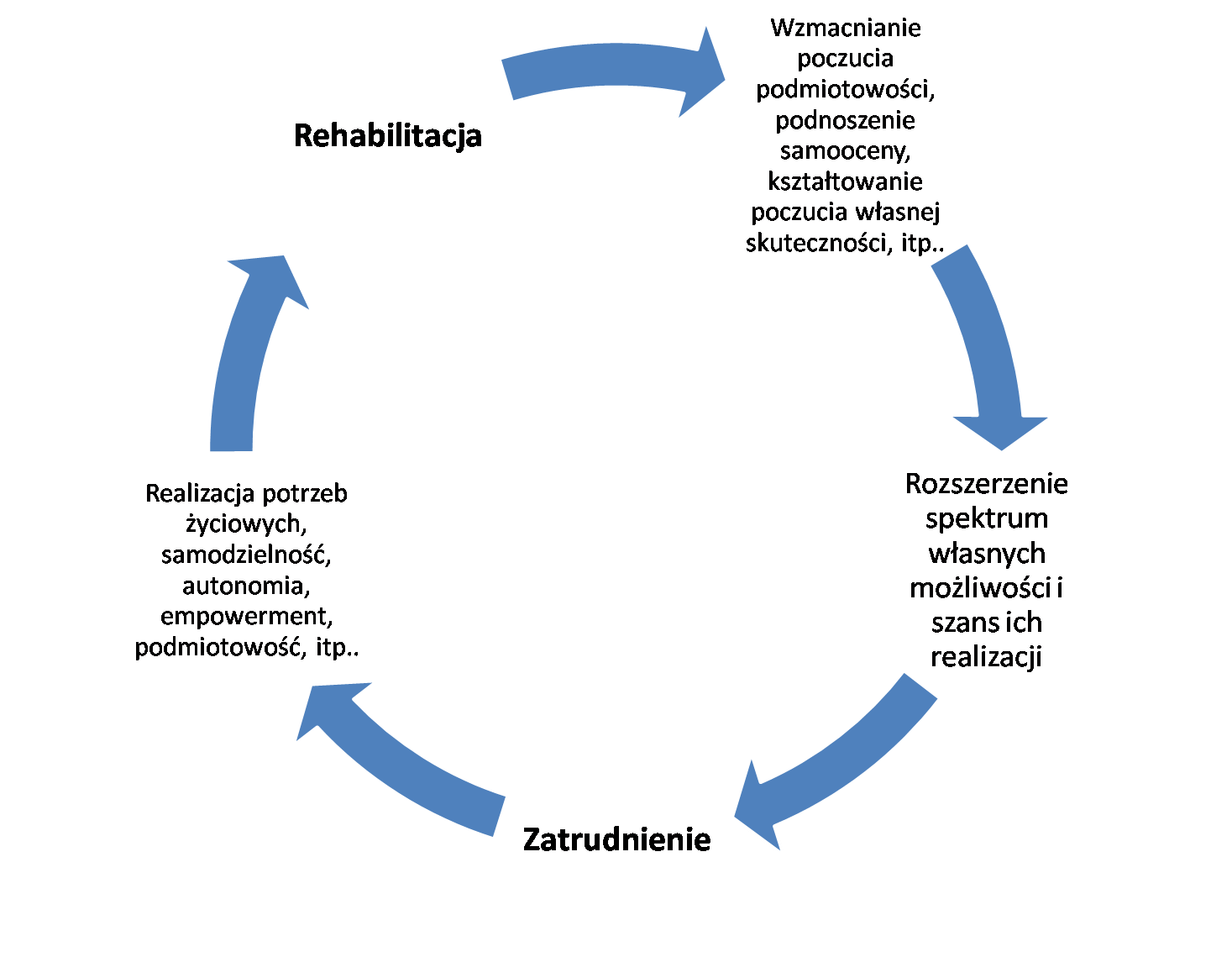 Praca zawodowa – wybrane przykłady dobrych praktyk
Wsparcie rówieśnicze i programy obsługi konsumenckiej, które mogą być świadczone przez, różnego rodzaju agencje lub niezależne organizacje non-profit,
Samodzielne modele świadczenia usług, w którym osoby z niepełnosprawnością  mogą zatrudniać własnych trenerów pracy i personel wspierający zatrudnienie, 
Zindywidualizowane zatrudnienie oznacza określenie zasad stosunku pracy między pracownikami i pracodawcami w sposób odpowiadający ich wzajemnym potrzebom. Opiera się na zindywidualizowanym określeniu mocnych stron, potrzeb i interesów osoby niepełnosprawnej, a także ma na celu zaspokojenie konkretnych potrzeb pracodawcy,
Modele współpracowników opierają się na zwykłych pracownikach w środowisku pracy, którzy zapewniają szkolenie zawodowe i bieżące wsparcie dla uczestnika. Wsparcie takie może być świadczone na zasadzie wolontariatu lub wypłacane za pośrednictwem stypendium lub innej formy płatności,
Program Ticket to Work (TTW) to program zgodny z prawodawstwem amerykańskim oferujący jak sama nazwa wskazuje pewnego rodzaju sposób finansowania zatrudnienia z uwzględnieniem równego rodzaju możliwych kosztów utworzenia i utrzymania stanowiska pracy, 
Habilitacja w trybie dziennym czyli zapewnienie regularnych zaplanowanych zajęć w środowisku innym niż mieszkalne, takich jak zdolność do samopomocy, umiejętności adaptacyjne, które mogą poprawić rozwój społeczny i rozwijać umiejętności w zakresie wykonywania codziennych czynności życiowych i życia społecznego, w tym również w zakresie przygotowania do pracy. Habilitacja może także dotyczyć także organizacji usług dla osób na emeryturze, w podeszłym wieku, 
 (zob. Cindy Mann, DEPARTMENT OF HEALTH & HUMAN SERVICES, Informational Bulletin, 09.2016, https://downloads.cms.gov/cmsgov/archived-downloads/CMCSBulletins/downloads/CIB-9-16-11.pdf - dostęp z dnia27.01.2020)
Życie w związku. Seksualność
W zależności od rodzaju niepełnosprawności życie w związku i życie seksualne może stwarzać różnego rodzaju problemy.
W wielu krajach europejskich i świata funkcjonuje instytucja doradztwa w tym seksualnego dla osób z niepełnosprawnościami 
Są też kraje, w których funkcjonuje wiele barier i ograniczeń dla osób z niepełnosprawnościami w tym zakresie, szczególnie dla osób z niepełnosprawnością intelektualną (np. w Polsce) 
W niemieckim systemie indywidualnych rozwiązań w zakresie organizacji systemu wspierania osób z głębszą niepełnosprawnością intelektualną w zakresie ich potrzeb seksualnych i w ich życiu w związku znaleźć można wiele pragmatycznych pytań i prób odpowiedzi na nie oraz wynikających z tego realnych działań. Takie pytania to m.in.:
Jak prawidłowo zaprojektować edukację seksualną? 
Co powiedzieć niepełnosprawnej kobiecie, jeśli chce się ożenić i mieć dzieci?
Co mam zrobić, jeśli jakiś niepełnosprawny rozbiera się przed innymi?
Jak zapobiegać molestowaniu seksualnemu i przemocy?
Jakie perspektywy mają osoby homoseksualne
Życie w związku. Seksualność cd.
Rozwój seksualności, oprócz wolności, obejmuje także zasady i ograniczenia, szczególnie w kontekście tak zwanych trudnych zachowań (obnażanie, masturbacja). Powinien także podkreślić, że seks i intymność to coś więcej to także odpowiedzialność. https://www.haushall.de/fileadmin/files/pdf_7_Stiftung/Liebe_leben_LeitlinienSexualitaetPartnerschaft.04.12._2009.pdf  dostępny 22.01.2020, w języku niemieckim) oraz https://www.independentliving.org/docs5/sexuality.html  - po angielsku 
Wyrażenie miłości w partnerstwie. Formujące się pary potrzebują rozwoju i perspektyw życiowych. Specjaliści i doradcy powinni jedynie wspierać i pomagać w podejmowaniu decyzji osób niepełnosprawnych, a nie wpływać na podejmowanie decyzji za nich. W przypadku ciąży powstaje wiele nowych zadań, zwłaszcza gdy nowa osoba pojawia się na świecie, a aborcja nie jest opcją. Zaplanuj swój system szkolenia i wsparcia. W przypadku par homoseksualnych konieczne jest stworzenie perspektyw życia i dostosowanie do obowiązujących przepisów, szczególnie w zakresie zawierania małżeństw i posiadania dzieci. Dorośli niepełnosprawni powinni móc prowadzić niezależne i godne życie
Życie w związku. Seksualność cd.
Pragmatyczne ramy wskazań dotyczących tworzenia modelu wsparcia: 
każdy człowiek w zgodzie ze swoją wolą i przyjętymi wartościami i przyjmując odpowiedzialność za siebie i swoje czyny ma prawo do projektowania swojego życia, w tym, w zakresie życia w związku i swojej seksualności,
każda edukacja to także edukacja seksualna i rozpoczyna się praktycznie od urodzenia, jej ważnym elementem jest także kształtowanie asertywności, 
planując działania edukacyjne w zakresie seksualności niezależnie od etapu edukacyjnego i życiowego podmiotu tych oddziaływań, należy uzgadniać jego elementy z rodzicami/ opiekunami osoby z niepełnosprawnością przede wszystkim w zakresie przyjmowanych przez nas zasad moralnych i religijnych, 
w systemie edukacji seksualnej zwłaszcza w postaci różnego rodzaju warsztatów powinna obowiązywać zasada dobrowolności w uczestnictwie a także zapewnienie bezpieczeństwa i intymności w zakresie poruszanych zagadnień,
w rozmowach na temat seksualności z osobami z niepełnosprawnością możemy kierować się także naszą własną seksualnością, 
rozwój seksualności potrzebuje oprócz swobody, także zasad i ograniczeń, zwłaszcza w kontekście tzw. zachowań trudnych (obnażanie się, onanizowanie), a także definiowany jest cel seksualności jako języka miłości w partnerstwie, 
zob. https://www.haushall.de/fileadmin/files/pdf_7_Stiftung/Liebe_leben_LeitlinienSexualitaetPartnerschaft.04.12._2009.pdf,   dostęp z dnia  25.01.2020, tylko po niemiecku)
Obywatel z niepełnosprawnością
Jednym z najważniejszych zagadnień w omawianym kontekście jest pojęcie godności. Rozumienie godności człowieka jest związane z filozofią Immanuela Kanta, według którego godność związana jest nierozerwalnie z wolnością człowieka i wynika z jego przyporządkowania do porządku moralnego. 
Współczesny świat pojmuje pojęcie godności jako fundamentalną i uniwersalną miarę w relacjach międzyludzkich, najbardziej elementarne źródło normatywnych ustaleń w kwestii praw i obowiązków człowieka. Godność w literaturze przedmiotu postrzegana jest także np. w kontekście widocznej współcześnie dyskusji, którą zapoczątkował Jan Paweł II mówiąc o ścieraniu się idei „cywilizacji miłości” i „cywilizacji śmierci” (zob. np. „Wielka Encyklopedia Nauczania Jana Pawła II”, 2014)
Inną kwestią są prawa osób z niepełnosprawnościami w tym prawa polityczne
Wizje przyszłości
W szwajcarskich opracowaniach rozwiązań dla niepełnosprawnych w 2035 r, niepełnosprawność staje się stałym elementem życia społecznego, znikają bariery. 
Wpływ rozwiązań technologicznych na całość życia społeczeństw w Europie znacząco zmienia codzienne życie wszystkich obywateli, także osób z niepełnosprawnością. 
W 2035 r. nie ma już rozróżnienia pomiędzy osobami z niepełnosprawnością, a osobami pełnosprawnymi - każdy jest akceptowany   w swojej wyjątkowości, a dzięki możliwości wyboru ścieżki integracji, osoby z niepełnosprawnością mogą mieć zabezpieczone swoje potrzeby. (Hauser M., Tenger D., 2015)
Powstaje wizja nowych modeli mieszkalnictwa, począwszy od wielopokoleniowych domów, poprzez komunalne mieszkania i mieszkania wielu różnych wspólnie żyjących właścicieli. W rezultacie granice między pacjentami prywatnymi, a publicznymi, ambulatoryjnymi zacierają się coraz bardziej. 
`Niemiecka organizacja „Lebenshilfe” (Zob.: https://www.lebenshilfe-thueringen.de/wData/docs/ueber-uns/LH-Vision-2020.pdf  dostęp z dnia 09.07. 2019)  przedstawia wizję, w której wszyscy ludzie mają prawo do życia. Wszyscy mają te same prawa. Każda osoba z niepełnosprawnością posiada możliwość decydowania, co do zakresu pomocy, jakiej potrzebuje. 
Osoby z niepełnosprawnością uczestniczą we wszystkim, w czym chcą uczestniczyć np.: w samodzielnym mieszkaniu, pracy, organizacji czasu wolnego, w zakresie wyboru przyjaciół i partnerów, itd. 
Nie ma już specjalnych form edukacji i to na żadnym poziomie, zarówno przedszkola i szkoły. Człowiek jest ważniejszy niż pieniądze.
Sposoby oceny poziomu funkcjonowania społecznego i zawodowego
Istnieją różnego rodzaju arkusze oceny poziomu funkcjonowania społecznego i zawodowego możliwe do wykorzystania w różnych formach organizacji wsparcia dla osób z niepełnosprawnościami
Najbardziej przydatne są jednak autorskie opracowania wykorzystywane dla potrzeb konkretnych grup osób
Najbardziej istotne są natomiast kompleksowe rozwiązania w lokalnych społecznościach, które skutkują efektywnymi formami aktywności niepełnosprawnych organizowane przez lokalne władze lub przez organizacje pozarządowe lub wspólnie
Sposoby oceny poziomu funkcjonowania społecznego i zawodowego cd.
W ocenie pracy socjalnej w zakresie wspierania rozwoju osób ze specjalnymi potrzebami konieczne jest uwzględnianie różnych obszarów funkcjonowania zob. np. https://www.nacsw.org/Convention/WengerClemonsJClientFINAL.pdf lub http://www.nln.org/professional-development-programs/teaching-resources/ace-d/additional-resources/assessment-of-a-person-with-disability lub https://www.webpsychology.com/assessment-developmental-disabilities-tools w Polsce to różne narzędzia oceny funkcjonalnej dla różnych grup niepełnosprawności
Własne narzędzia oceny to najczęściej arkusze  obserwacji uwzgledniające różne aspekty w tym możliwość samodzielnego lub wspieranego funkcjonowania w otwartym społeczeństwie (zob. https://www.health.govt.nz/system/files/documents/pages/self-assessment-models-practice-tools-within-disability-support-services.pdf lub https://www.researchgate.net/publication/236818224_Empowerment_Assessment_tools_in_People_with_Disabilities_in_Developing_Countries_A_systematic_literature_review w Polsce zob. Wolny, 2013, 2016)
Najbardziej korzystne są całościowe rozwiązania w lokalnych społecznościach gdzie całość wsparcia jest systemowa i prowadzi działania wspierające od urodzenia dziecka z niepełnosprawnością poprzez edukację do dorosłości i umożliwia jak najszerszej grupie samodzielne i niezależne życie, a tam gdzie jest to niemożliwe udziela stosownego wsparcia zob. https://www.independentliving.org/docs6/frieden1980.html i http://www.crinet.org/education/Independent%20Living/the_start_of_the_independent_living_movement.htm oraz jeden z najbardziej kompleksowo rozwiniętych systemów https://www.kvjs.de/fileadmin/dateien/soziales/egh/wegweiser-menschen-mit-beh.pdf w Polsce brak obecnie takich rozwiązań
Podstawowe pytania dla nauczyciela i grupy
Jak dzisiaj definiuje się niepełnosprawność?
Wyjaśnij różnice między modelem medycznym a niepełnosprawnością w modelu biopsychospołecznym
Omów pojęcie podmiotowości i autonomii osób z niepełnosprawnością i zdrowych
Wyjaśnij pojęcia autonomii i niezależnego życia
Omów obszary funkcjonowania osób niepełnosprawnych w lokalnym środowisku
Dziękuję za uwagę
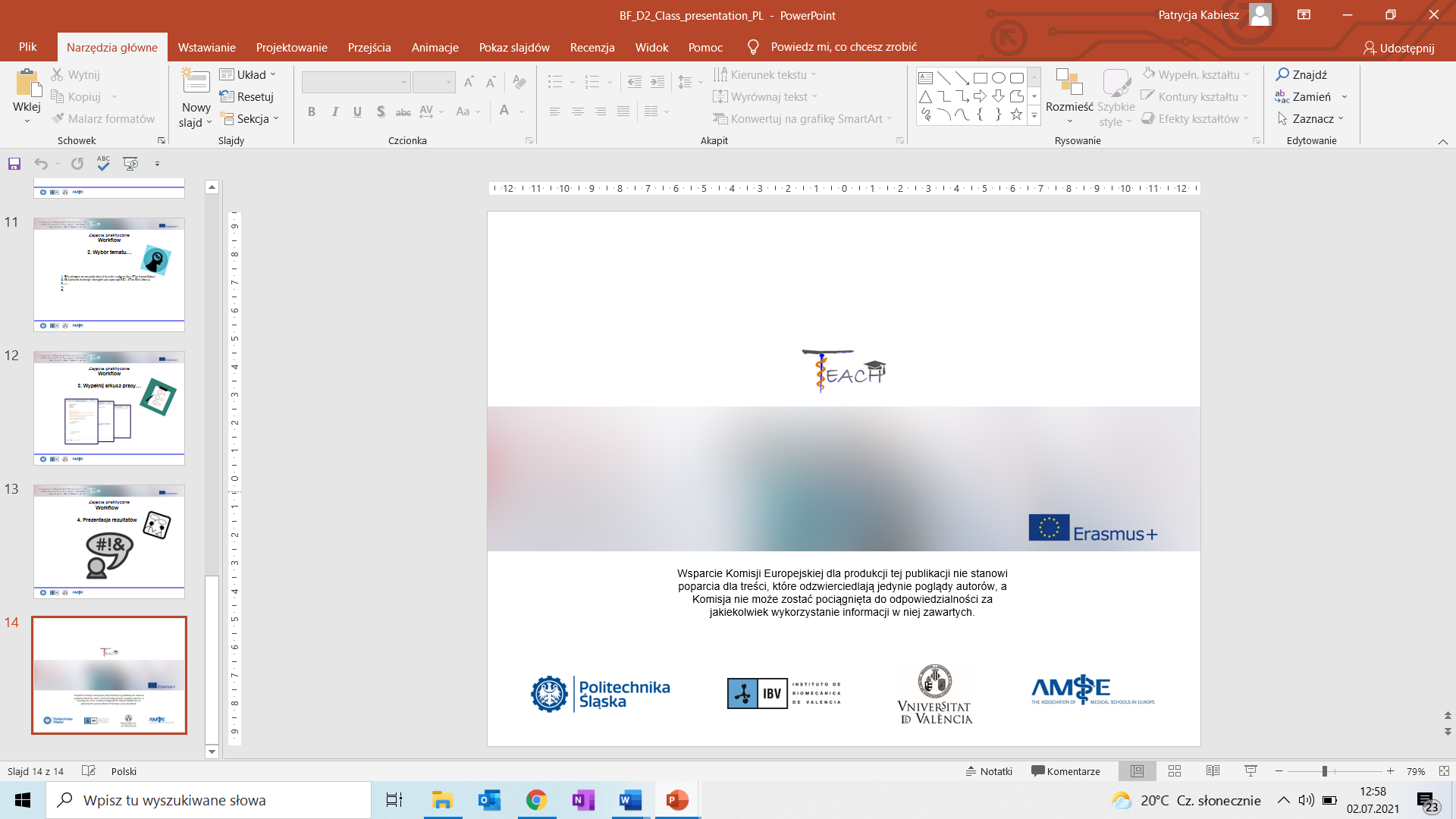